Argudio Motak
Elliot Cooke
Zer da argudio bat? Zertarako erabiltzen dira?
Argudio bat, azken finean, esaldi bat da. Baina esaldi mota berezi bat da. Argudioen lana, igorlearen ideiak ala ideologia indartzeko erabiltzen dira.
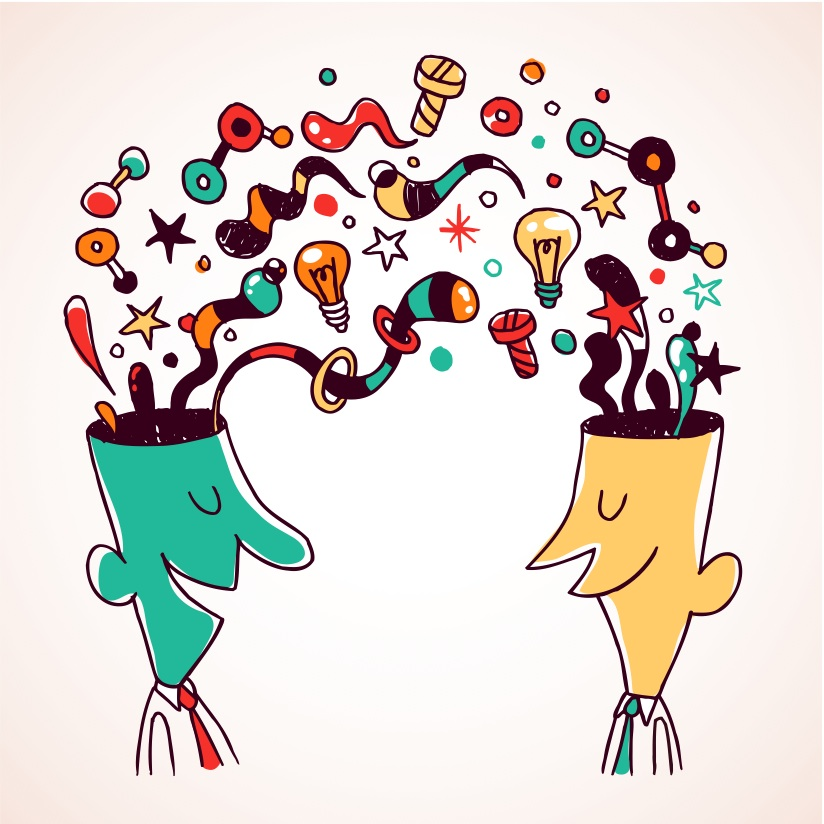 Argudio moten sailkapena
Adituen argudioa: Argudio mota honetan, pertsona osètsu nahiz jakintsuek ideia berdinak dituztela erakusten dute. 
        Voltaire filosofoak esaten zuenez…
Iritzo orokorraren argudioa: Argudio honetan, igorleak beraz at, beste jene askok iritzi bera duela adierazten du, gu pertsonan idatzita, argudioa 
        Igerilariok ikusi eta sentitu dugunez…
Jarraipena
Zentzuaren argudioa: Igorleak, zentzua ez duen gauza bat ez dela egin behar adierazten du, bere ideologiaren alde, beti ere.
        Jokabide horrek ez du inolako logikarik...
Adibideen bidezko argudioa: Beneta ala asmatutako argudioak ere erabil daitezke, zure ideiak, bizitza errealarekin alderatzeko.
        Igorlearen gaiarekin duen ezdozei adibide.
Gertakarien bidezko argudioa: Emandako datu bat egia dela ikus daitekela adierazteko erabiltzen da. 
          Olimpiadetako orrialdean ikus daiteken bezala, Adam Peaty-k muduko errekoraa egin zuen 100m               bularren.
Jarraipena
Analogiazko argudioa: Azkenik, gurikonbentzitu nahi diguten gaiarenkin zerikusi handia duen beste kasu bat frogatuta dagoela adierazen da.
        Korrikan bezala, igeriketan ere abiadura handitzen joaten da beti.
MILA ESKER ENTZUTEAGATIK!
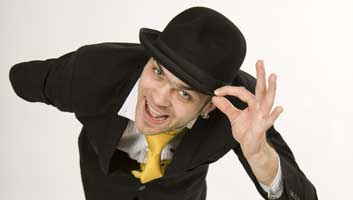